招福の湯　２包
【提案書】
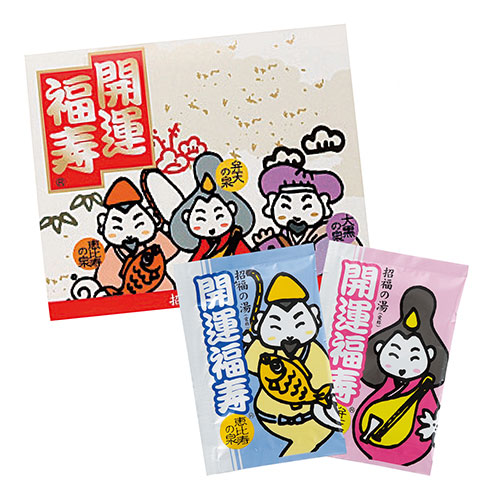 福を招くおめでたいキャラクターたちが可愛く描かれたパッケージが印象的な入浴剤の2包セットです。健康をテーマにしたイベントやキャンペーンのちょっとしたノベルティ用などにおすすめです。
特徴
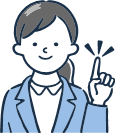 納期
納期スペース
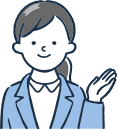 仕様
包装：紙ケース
備考：箱サイズ：130×155×5mm
お見積りスペース
お見積